MATH COUNTSMs. Partridge - SPONSOR
For sTUDENTS interested in math problem solving
Do you Like Math Games?
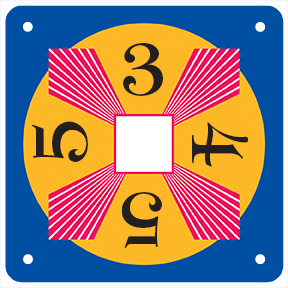 DO YOU LIKE MATH PUZZLES?
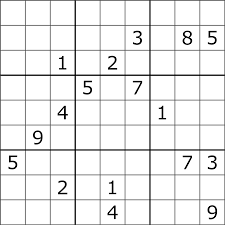 Do YOU LIKE MATH CONTEST PROBLEMS?
If yes, was your answer to any of the questions, then Math Counts is a club you may enjoy!
MATHCOUNTS DETAILS:  Open to any student
CANVAS COURSE that you can access at anytime
TEAMS CLUB MEETING 2:45-3:30 ONCE A WEEK STARTING IN OCTOBER
YOU DO NOT HAVE TO ATTEND EVERY MEETING – it is come when you can
Virtual math competitions opportunities
IF INTERESTED, PLEASE DO THE FOLLOWING this week:
STEP 1:  Join the MathCounts Canvas course 	if you joined last spring you should still be a member
		https://apsva.instructure.com/enroll/BHL73X
STEP 2:  Do the SURVEY in the MathCOunts Canvas Course – directions will be on the home page.
	Will ask about meeting day preference (Most likely will be Thursday)
	Will ask if you are interested in possibly participating in a virtual competition
		this is not a requirement, but I need to find out interest level now
QUESTIONS?
EMAIL Ms. Partridge at  
		laura.partridge@apsva.us